Fixed-Parameter Tractable Certified Algorithms for Covering and Dominating in Planar Graphs and Beyond
Benjamin Merlin BumpusBart M. P. Jansen Jaime Venne
Networks Training WeekApril 10th 2024, Asperen, The Netherlands
[Speaker Notes: Throwback to old open problem @ Asperen in 2019. Solved this with a master student and postdoc. This is my 100th talk!]
The Dominating Set problem
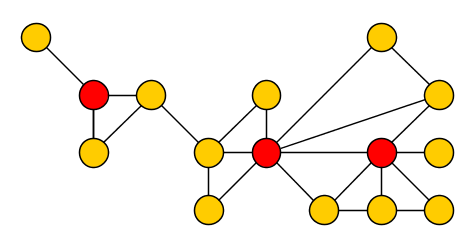 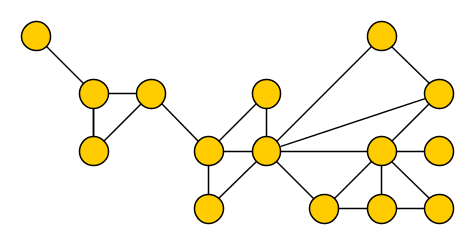 2
[Speaker Notes: Do we want to give a weighted example? We probably need one when we get to certified algorithms.]
Computing dominating sets
Computing a minimum dominating set is NP-hard
Good approximation algorithms exist for planar graphs [Baker, JACM ’94]


Global cost of computed solution is close to optimal; no guarantees on local behavior
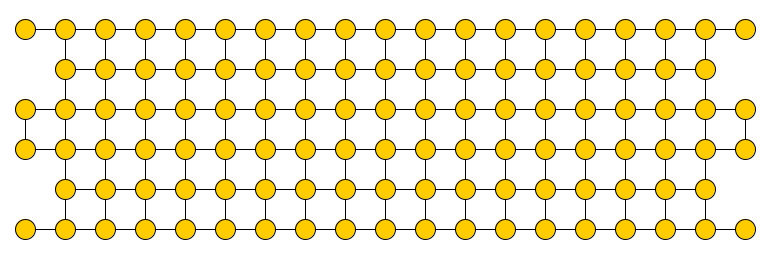 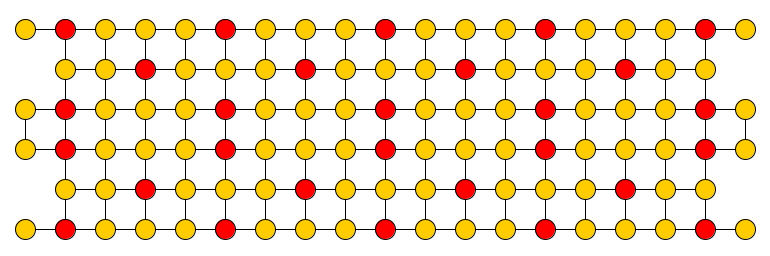 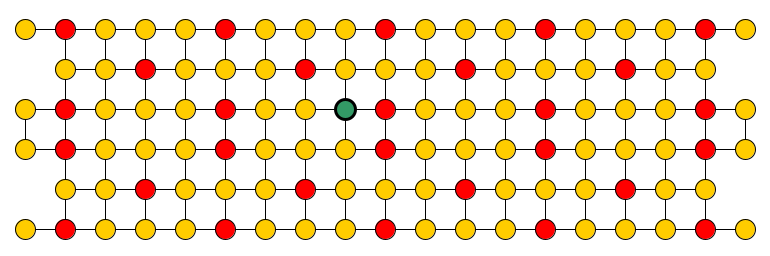 Approximate solution may not even be inclusion-minimal
3
[Speaker Notes: Restriction to planar graphs is necessary: does not even have a constant-factor approximation in general graphs, let alone a PTAS.]
Certified algorithms
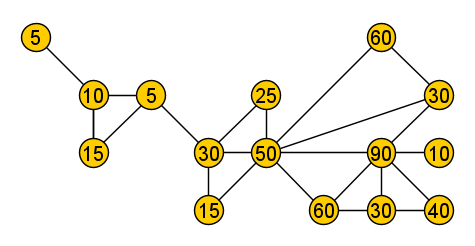 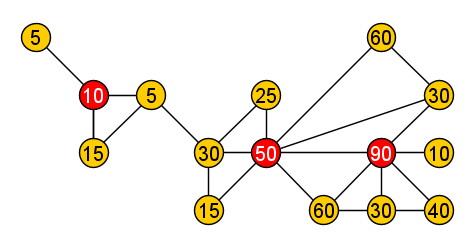 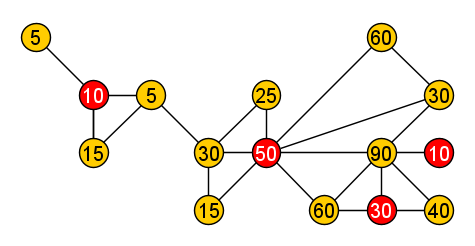 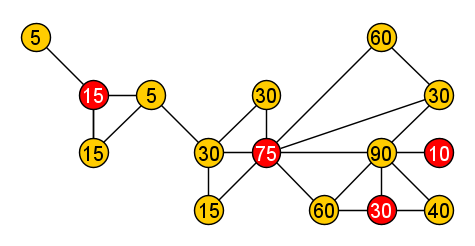 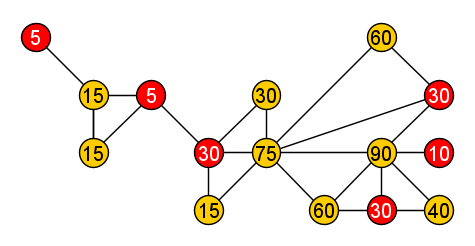 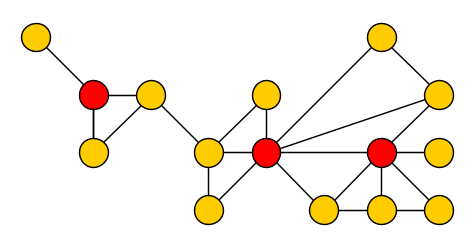 4
Certified algorithms
5
Certified algorithms
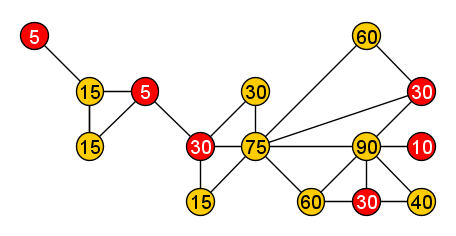 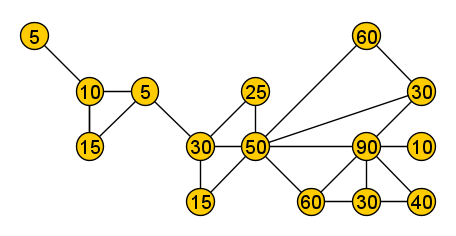 1.5-certifiedalgorithm
Input
Output
6
Perturbation can only increase weight
7
[Angelidakis, Awasthi, Blum, Chatziafratis, Dan @ ESA ‘19]
8
[Angelidakis, Awasthi, Blum, Chatziafratis, Dan @ ESA ‘19]
9
Our contributions
10
The algorithm for Dominating Set
11
Illustration of layering
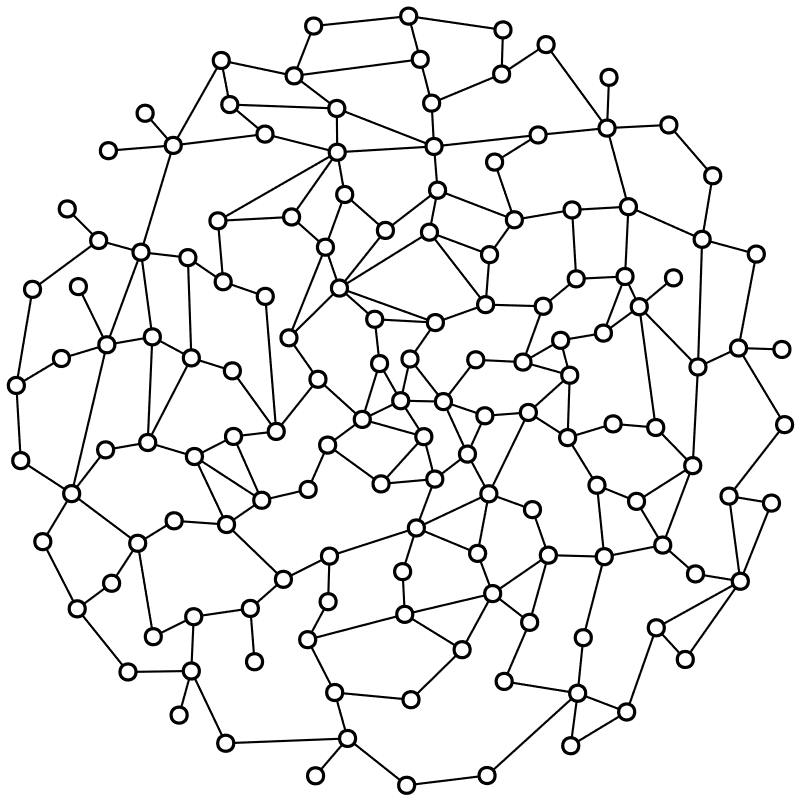 12
[Speaker Notes: So everything that you can dominate is in the next or previous layer.]
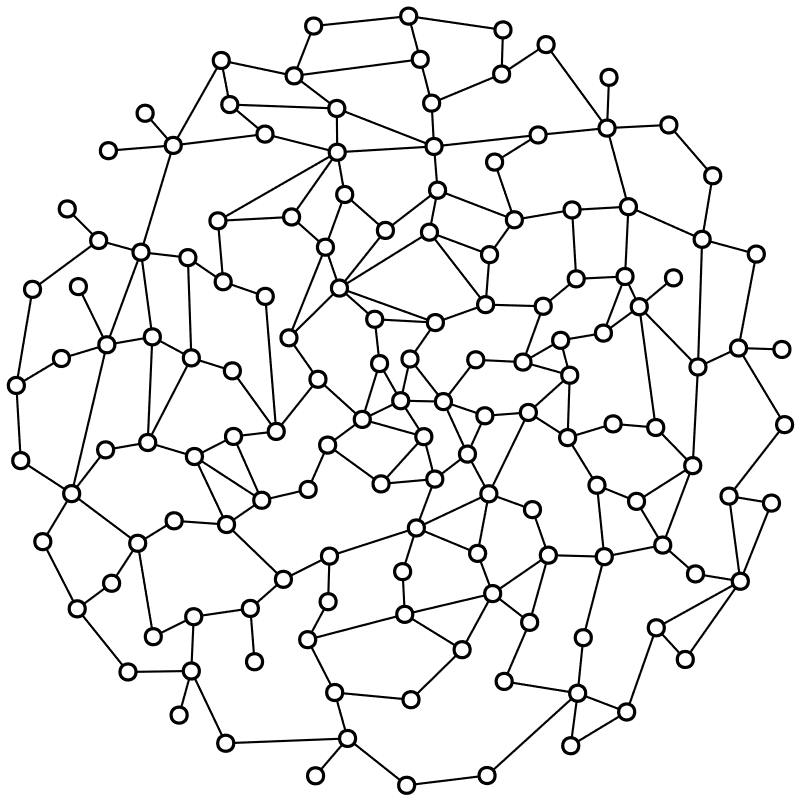 13
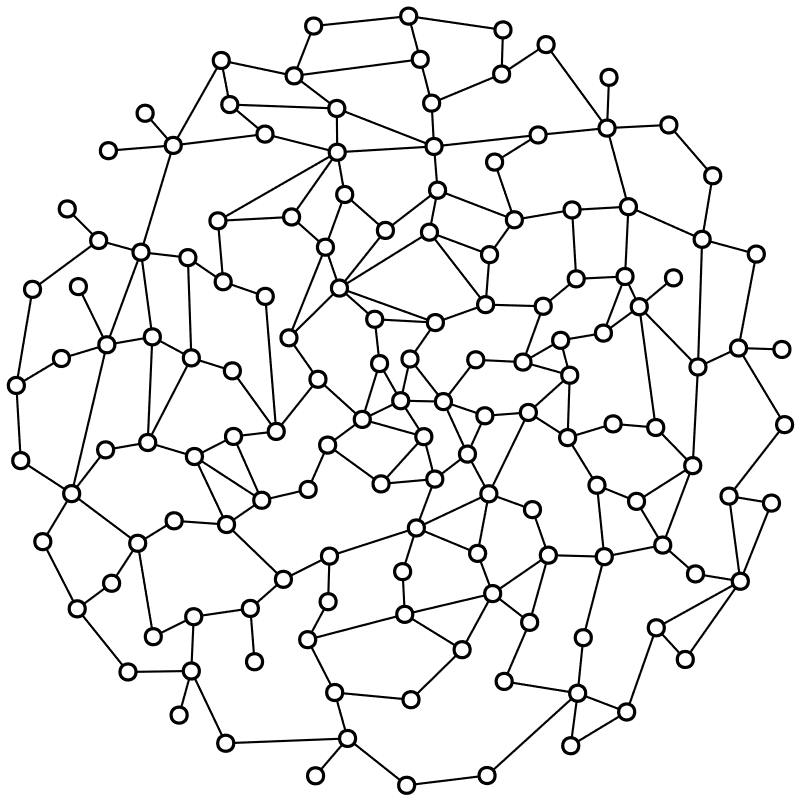 14
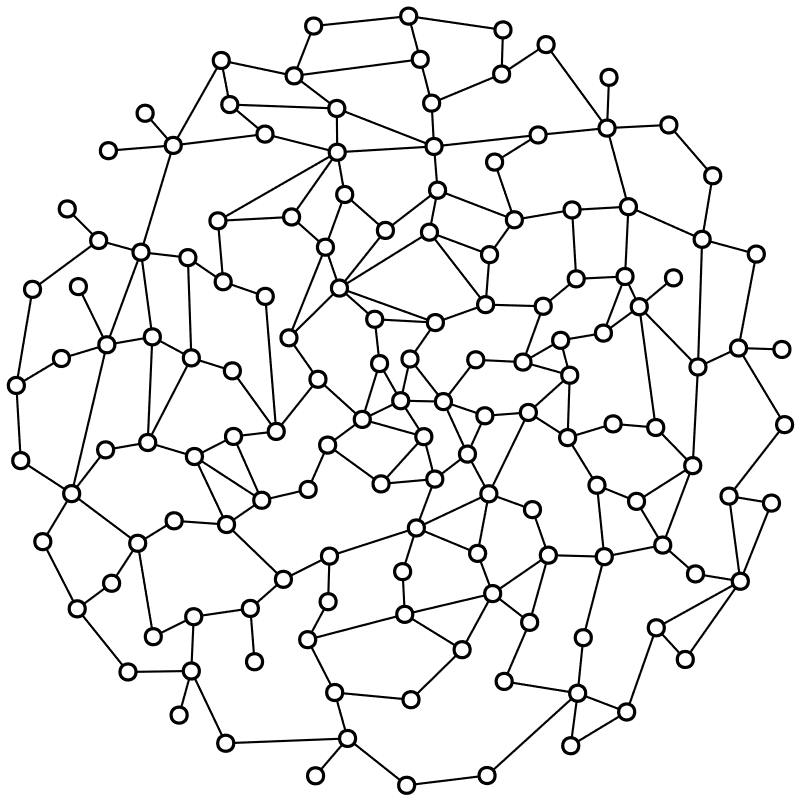 15
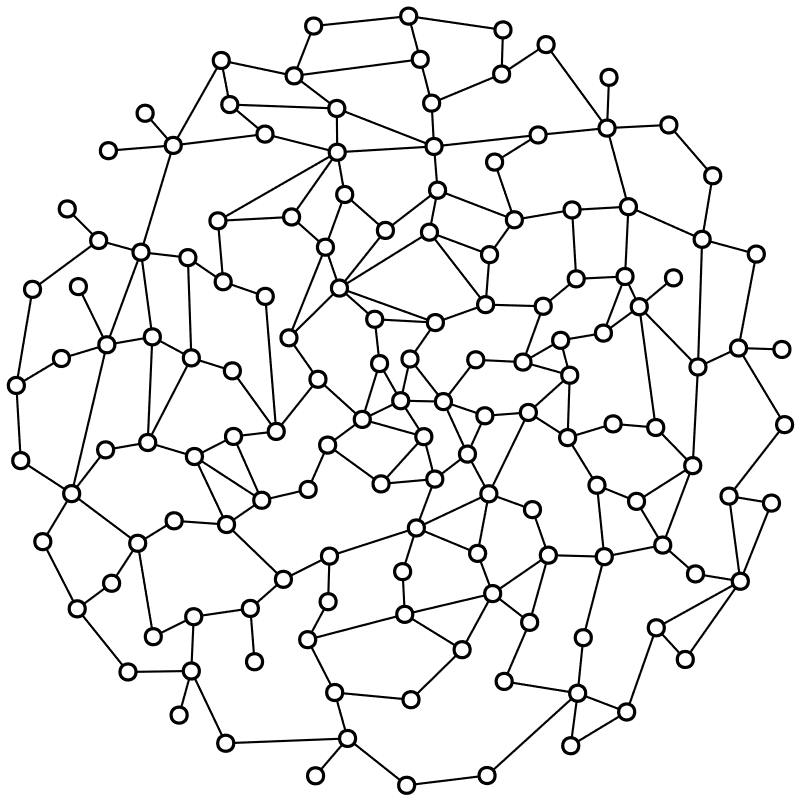 16
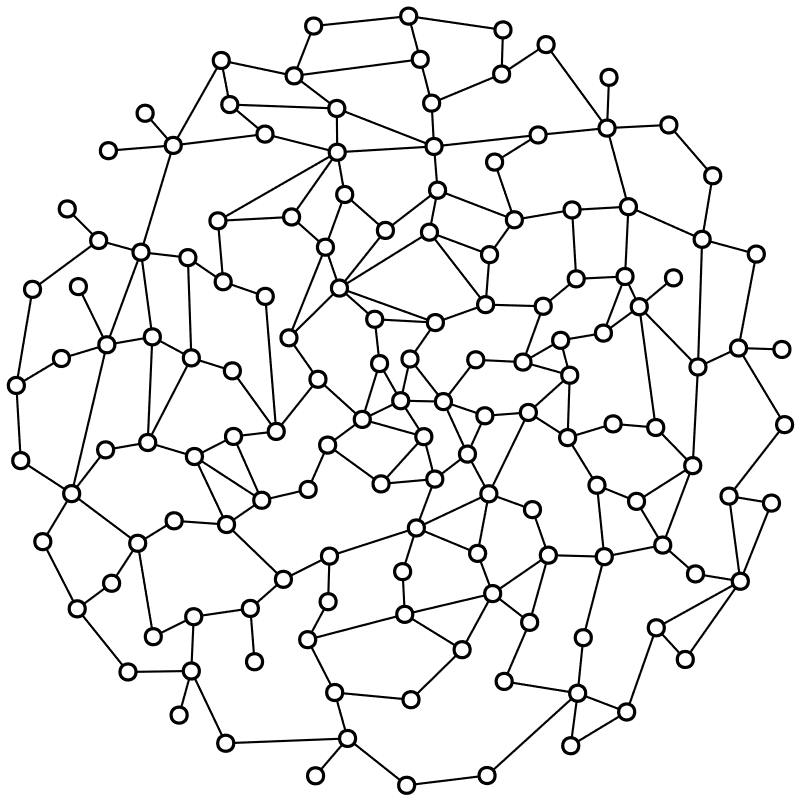 17
[Speaker Notes: (Last example)]
Correctness of the algorithm
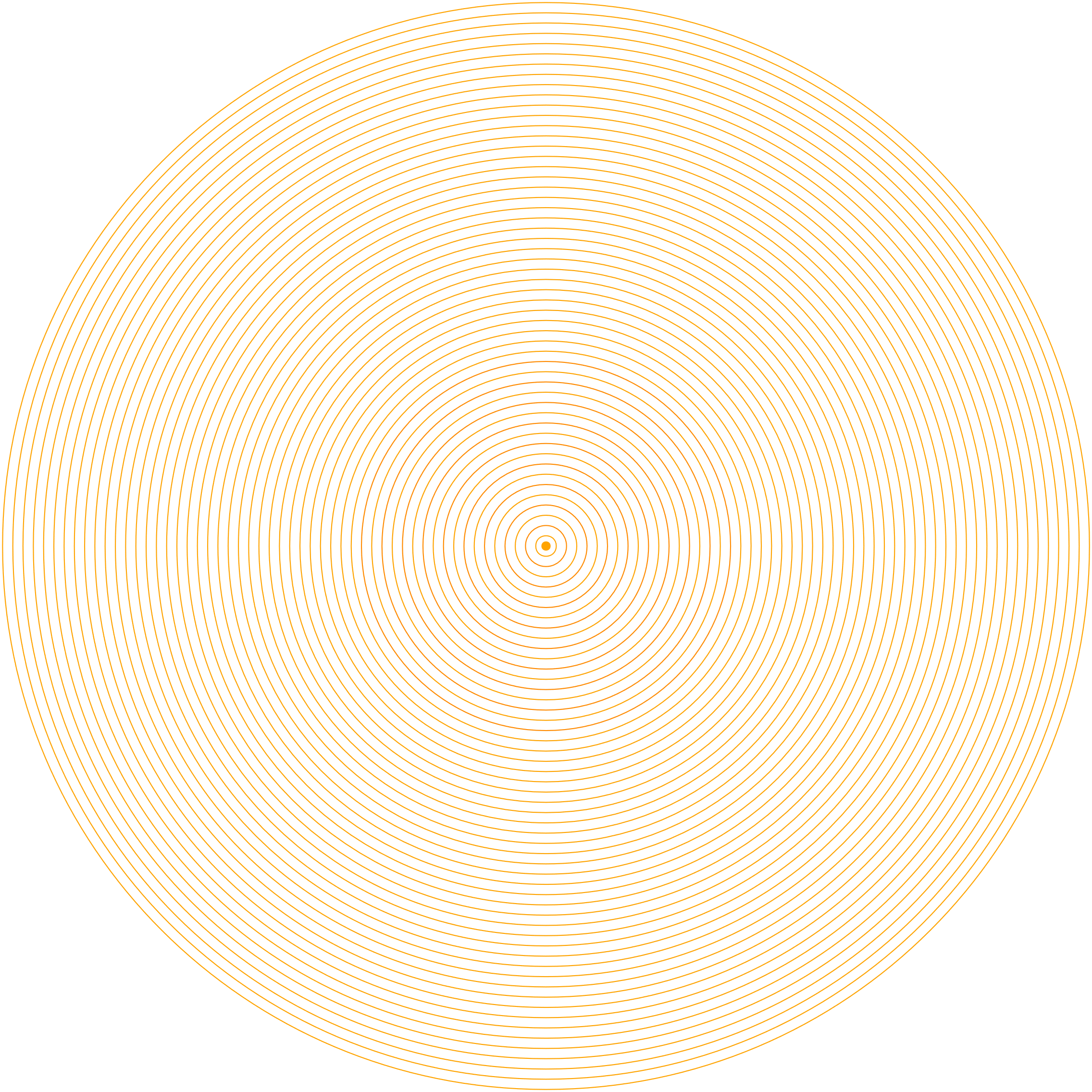 18
Correctness of the algorithm
19
Correctness of the algorithm
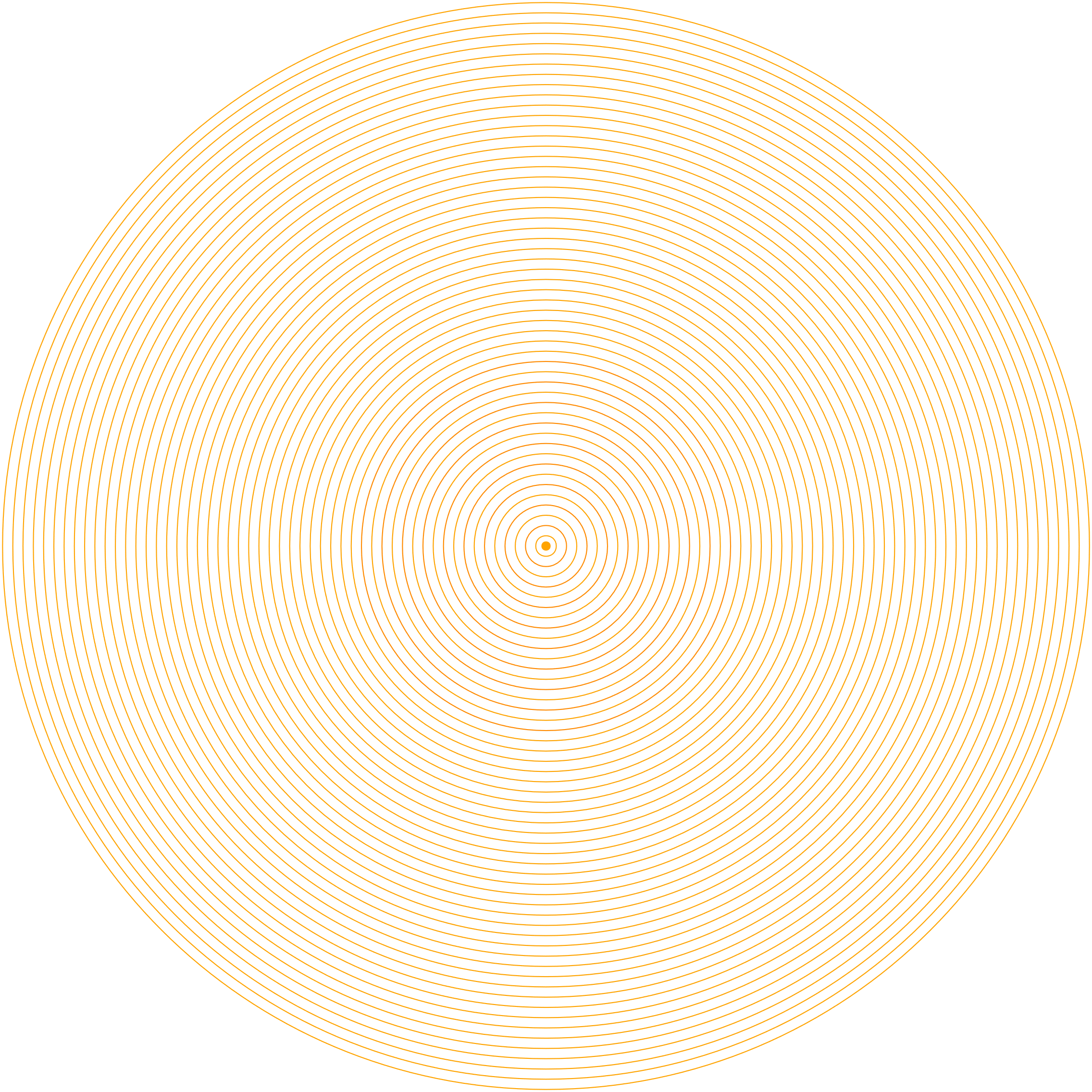 20
Generalization of the approach
21
Conclusion
22